2017 ANEFO Malden
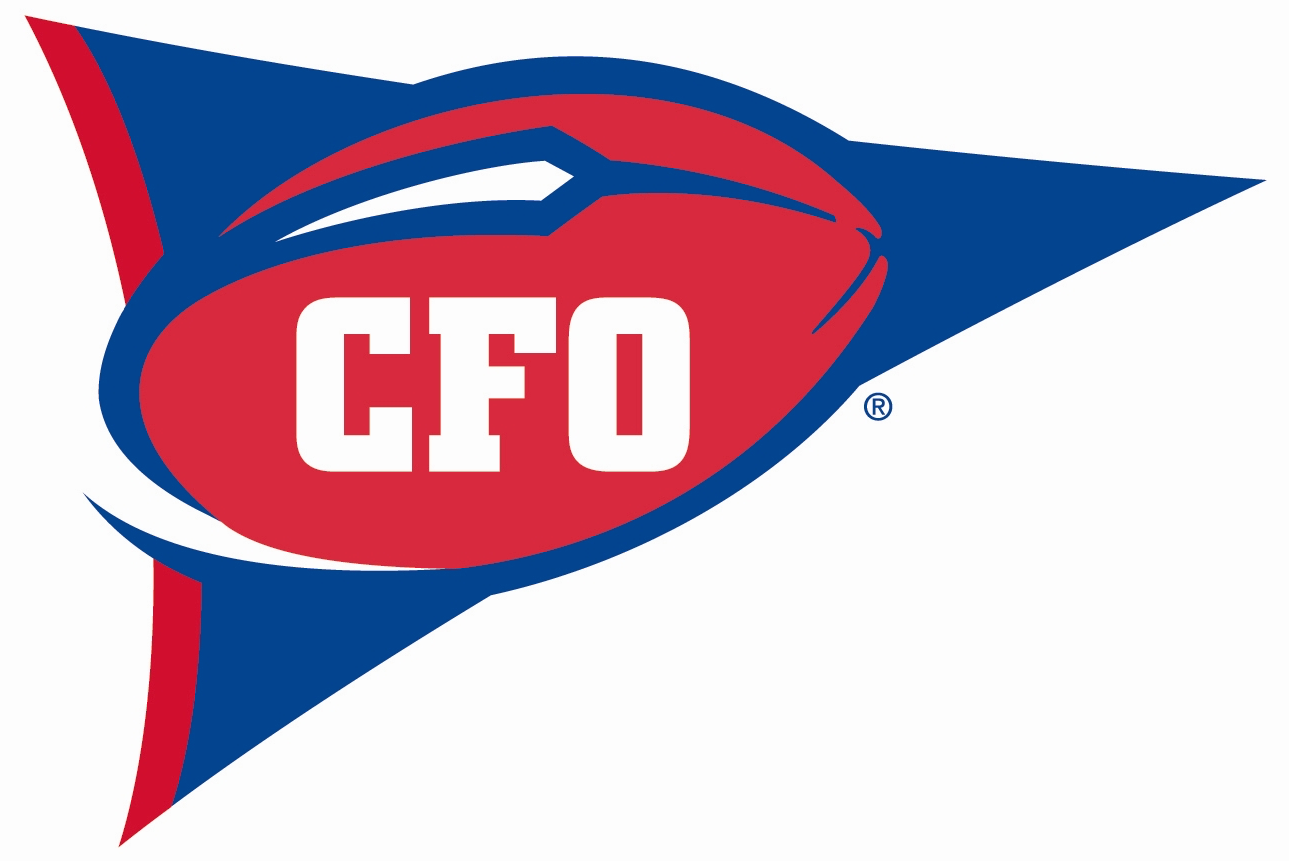 ANEFO Malden Chapter
Monday August 28th, 2017
THANKFUL TO BE HERE
Roots
Attempt to represent
Language Barrier
THE PATH WE TAKE
Youth Football
HS JV/Varsity
DIII/IAA
THE PROCESS
Be patient (no short cuts)
Be willing to work
Timing is EVERYTHING
Be an expert at your position
Be a great crew mate
TIPS ALONG THE WAY
Embrace the process – Why are we doing this?
Mentors
Can’t quote silence
Focus on the today
The game has been entrusted to us